Муниципальное общеобразовательное 
учреждение  
«ЛЕСНОПОЛЯНСКАЯ НАЧАЛЬНАЯ 
ШКОЛА ИМ. К.Д.УШИНСКОГО»
ЯРОСЛАВСКОГО МУНИЦИПАЛЬНОГО
 РАЙОНА
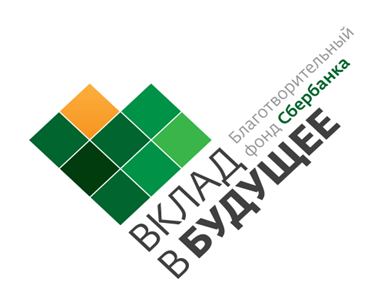 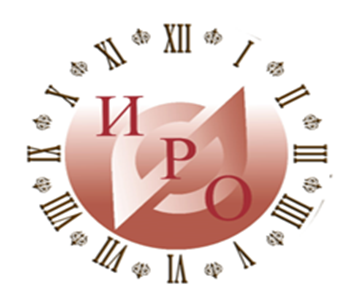 Социально-эмоциональное и когнитивное развитие ребенка в условиях ФГОС
Региональный проект «Реализация комплексной программы по развитию личностного потенциала»
«Создание личностно-развивающей образовательной 
среды ребёнка XXI века»
Команда проекта.
Заявитель проекта:
Муниципальное общеобразовательное учреждение  «ЛЕСНОПОЛЯНСКАЯ НАЧАЛЬНАЯ ШКОЛА ИМ. К.Д.УШИНСКОГО» Ярославского муниципального района
Научный руководитель проекта:
А.М. Моисеев, ведущий научный сотрудник, кандидат педагогических наук, доцент.
Соисполнители проекта:
Г.В. Лозинская, директор
Н.С. Морозова, заместитель директора по УВР
О.В. Омельчук, заместитель директора по ВР
А.П. Шаверина, заместитель директора по УВР
Ю.А. Кузнецова, учитель
И.Б. Терентьева, старший воспитатель
О.Х. Веселова, педагог-психолог
Н.В. Бедарева, воспитатель
О.Г. Кузнецова, воспитатель
Т.Н. Захарова, научный консультант, к.п.н., доцент кафедры дошкольного образования ГАУ ДПО ЯО ИРО
[Speaker Notes: Команда проекта: указывается организация – заявитель проекта, соисполнители проекта, научный руководитель проекта]
МЕТОДИЧЕСКИЕ ПРОДУКТЫ
СЕРИЯ ЗАНЯТИЙ КУРСА ВНЕУРОЧНОЙ ДЕЯТЕЛЬНОСТИ, ОБЪЕДИНЕННЫХ ОБЩЕЙ ТЕМОЙ:«Социльно-эмоциональное развитие детей младшего школьного возраста.  Я – член класса, правила нашего класса»
Автор: Ю.А. Кузнецова

КАЛЕНДАРНО-ТЕМАТИЧЕСКОЕ ПЛАНИРОВАНИЕ С ВКЛЮЧЕНИЕМ ПАРЦИАЛЬНОЙ ПРОГРАММЫ «СОЦИЛЬНО-ЭМОЦИОНЛЬНОЕ РАЗВИТИЕ ДЕТЕЙ ДОШКОЛЬНОГО ВОЗРАСТА»
Авторы: И.Б. Терентьева, О.Х. Веселова, О.Г. Кузнецова, Н.В. Бедарева
НАЧАЛЬНЫЕ КЛАССЫ.СЕРИЯ ЗАНЯТИЙ КУРСА ВНЕУРОЧНОЙ ДЕЯТЕЛЬНОСТИ, ОБЪЕДИНЕННЫХ ОБЩЕЙ ТЕМОЙ:«Социльно-эмоционльное развитие детей МЛАДШЕГО ШКОЛЬНОГО возраста.  Я – ЧЛЕН КЛАССА, ПРАВИЛА НАШЕГО КЛАССА»Автор: Ю.А. Кузнецова
[Speaker Notes: Связан с качеством произведенного продукта (результата решения педагогической проблемы). Это могут быть программы, методические рекомендации, учебно-методические комплексы, модели и т.п.
Назвать продукт(ы) , наработанный в ходе реализации проекта с указанием жанра ( например: Методические рекомендации, методическое пособие и т.д.)]
роль методического продукта в реализации идей ЛРОС ООНАЧАЛЬНЫЕ КЛАССЫ
Значимость методического продукта.НАЧАЛЬНЫЕ КЛАССЫ.
[Speaker Notes: Выберите вариант и обоснуйте свой выбор]
ДОШКОЛЬНЫЕ ГРУППЫ.Календарно-тематическое планирование с включением парциальной программы «Социльно-эмоционльное развитие детей дошкольного возраста»Авторы: И.Б. Терентьева, О.Х. Веселова, О.Г. Кузнецова, Н.В. Бедарева
[Speaker Notes: Связан с качеством произведенного продукта (результата решения педагогической проблемы). Это могут быть программы, методические рекомендации, учебно-методические комплексы, модели и т.п.
Назвать продукт(ы) , наработанный в ходе реализации проекта с указанием жанра ( например: Методические рекомендации, методическое пособие и т.д.)]
Дошкольные группы
ДОШКОЛЬНЫЕ ГРУППЫ
практическая применимость     методического продукта
Продукт может выступать как отчуждаемый, тиражируемый материал, переносимый в работу других образовательных учреждений.Трансляция педагогического опыта в области социально-эмоционального развития детей младшего школьного и дошкольного возраста через проведение семинаров, мастер-классов, круглых столов, интернет-ресурсы.
необходимые условия для реализации методического продукта
[Speaker Notes: Выберите вариант и обоснуйте свой выбор]
Возможные риски реализации идей методического продукта и пути их преодоления
[Speaker Notes: Выберите вариант и обоснуйте свой выбор]
Спасибо за внимание!